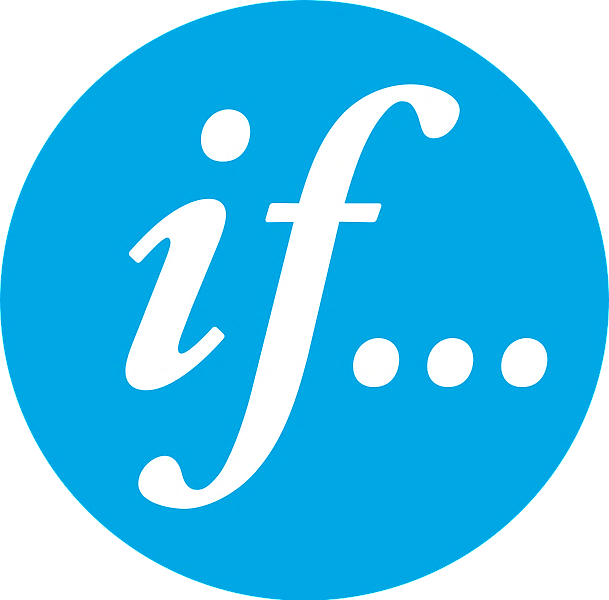 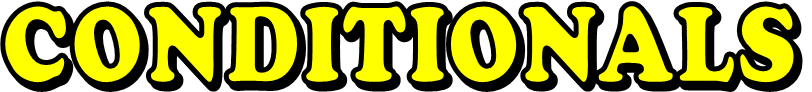 ZERO
FIRST
SECOND
THIRD
By. Sombat
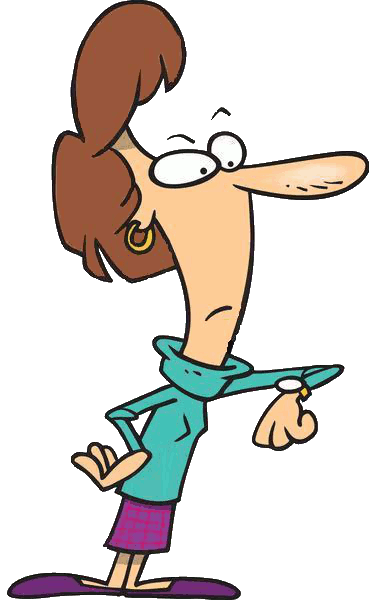 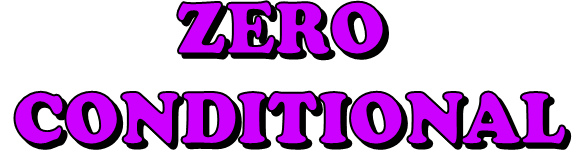 If I am late for school, 
my teacher gets angry.
If I oversleep …
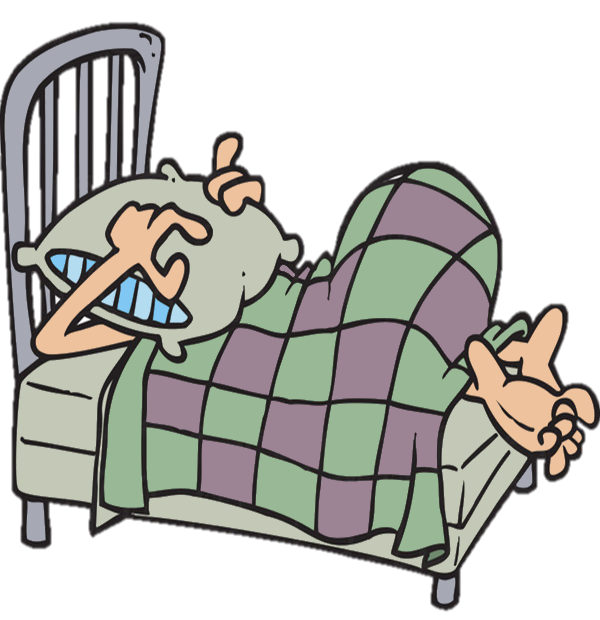 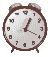 I miss the bus.
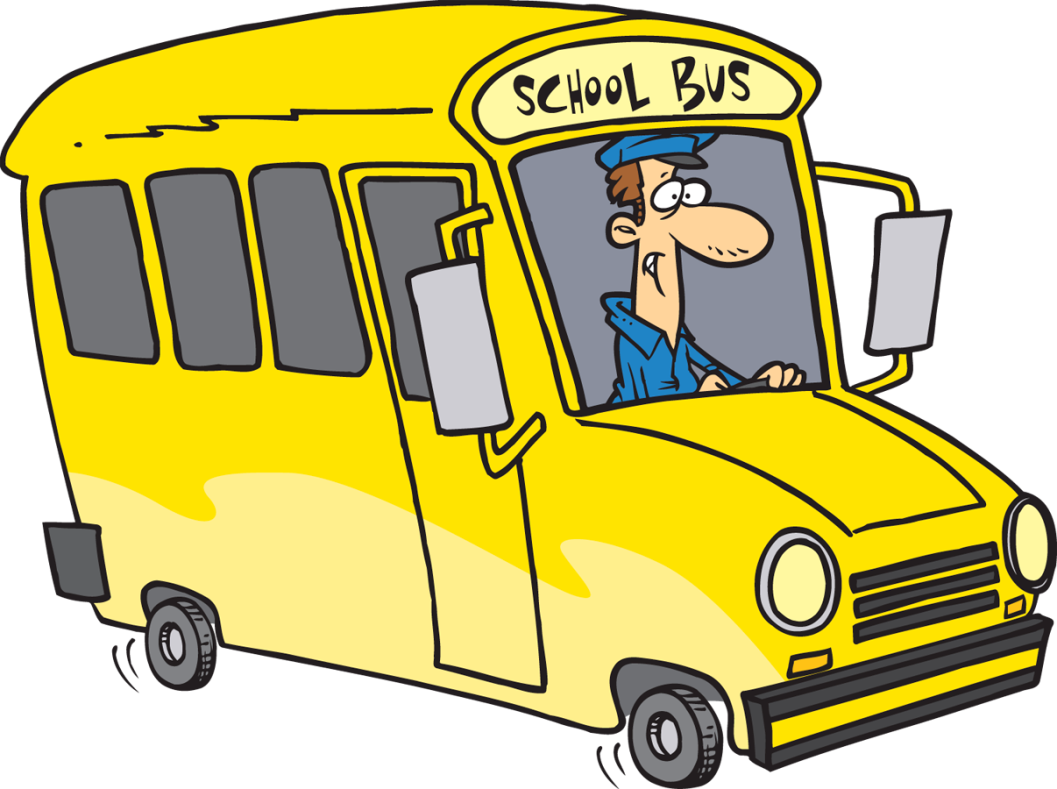 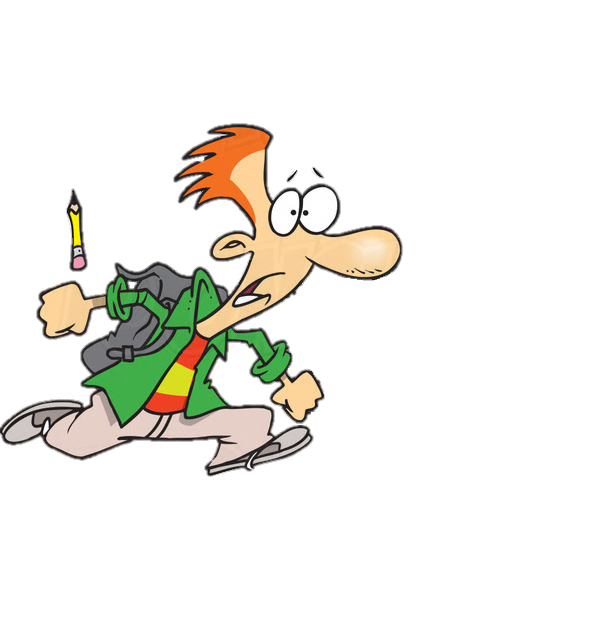 If I miss the bus, I am late for school.
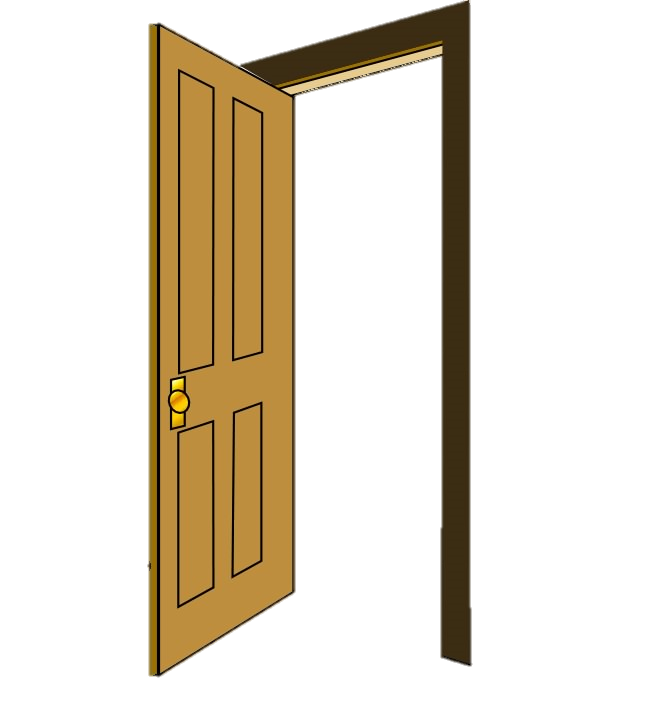 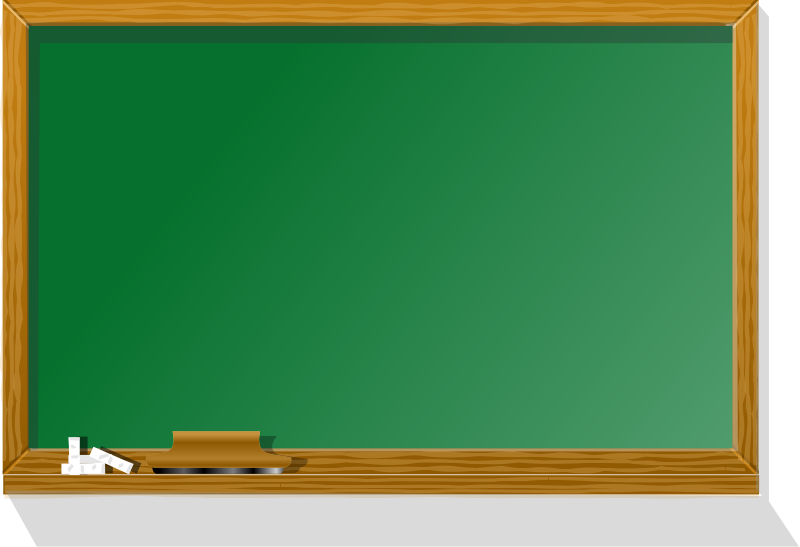 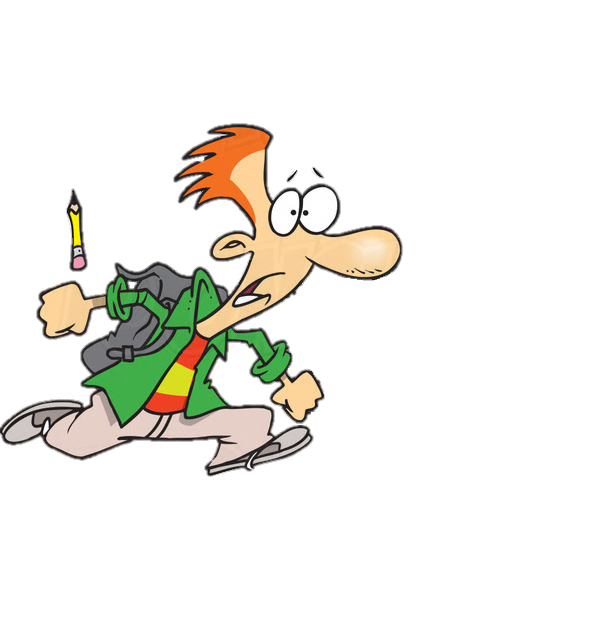 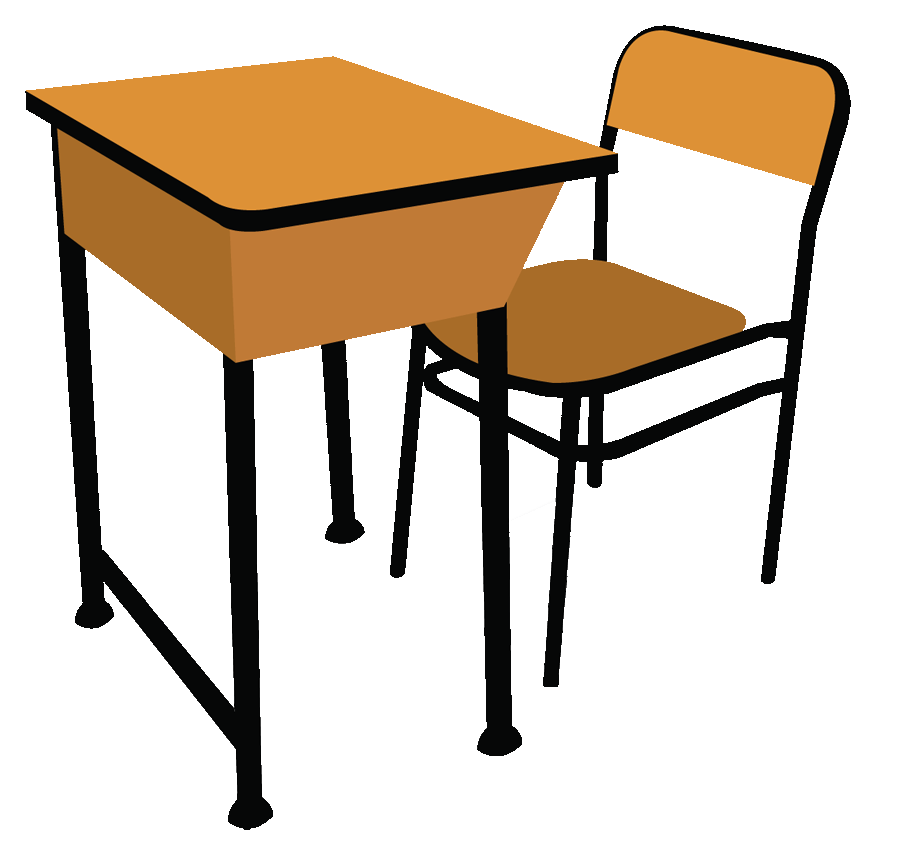 If I am late for school, my teacher gets angry.
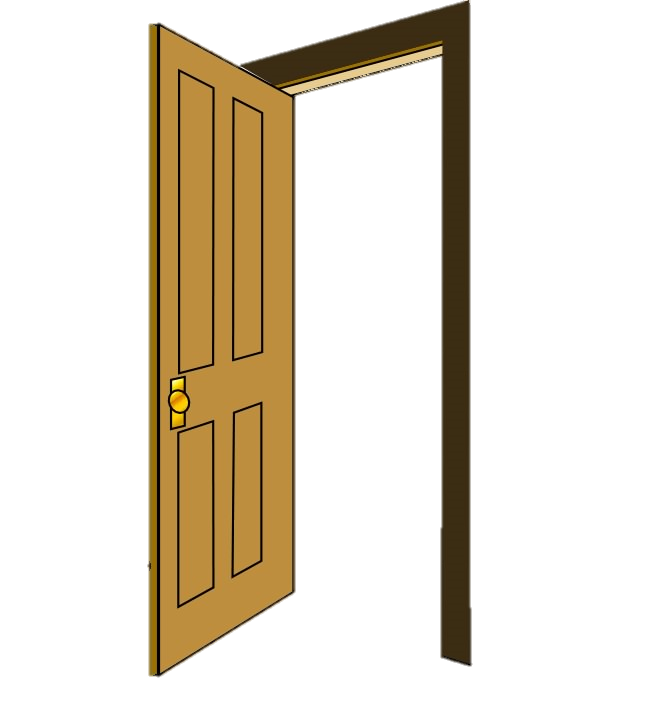 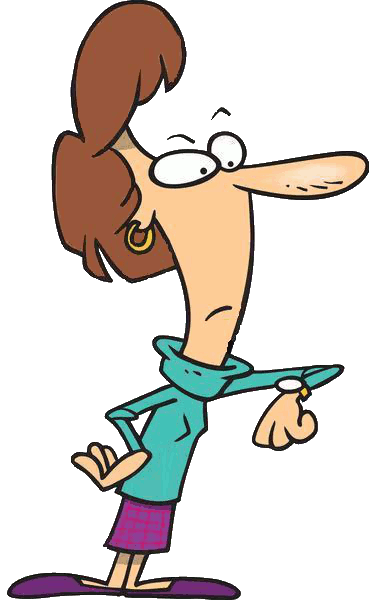 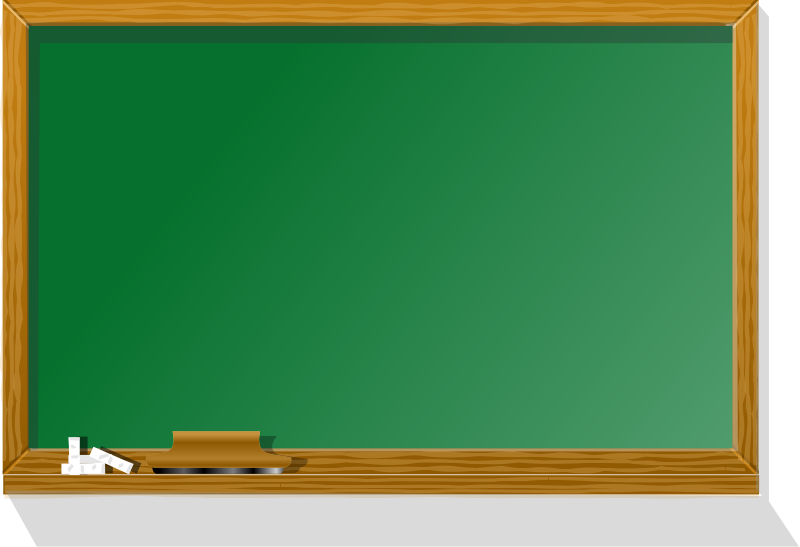 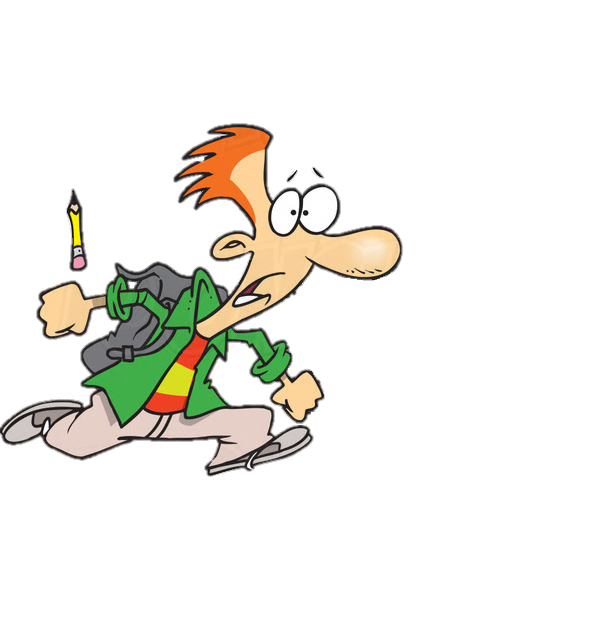 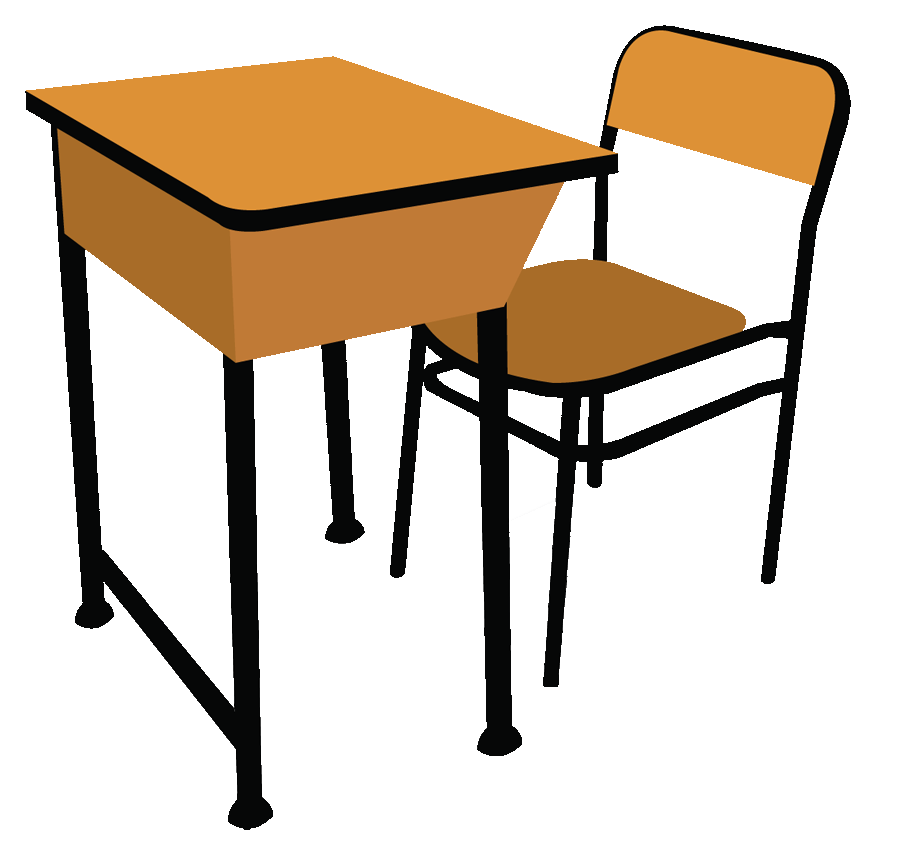 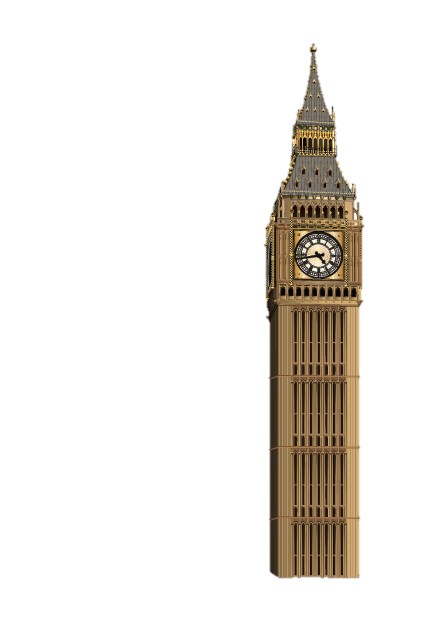 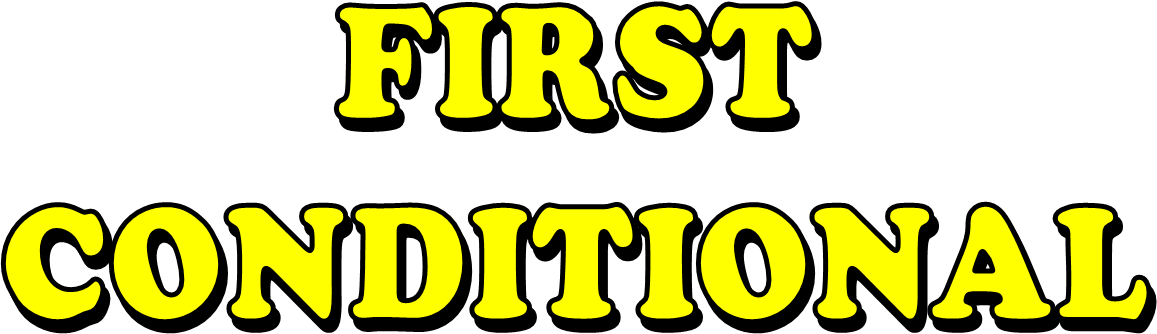 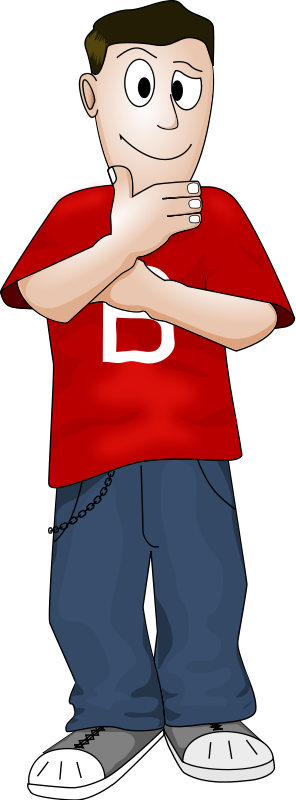 If I go to London, 
I will see the Big Ben.
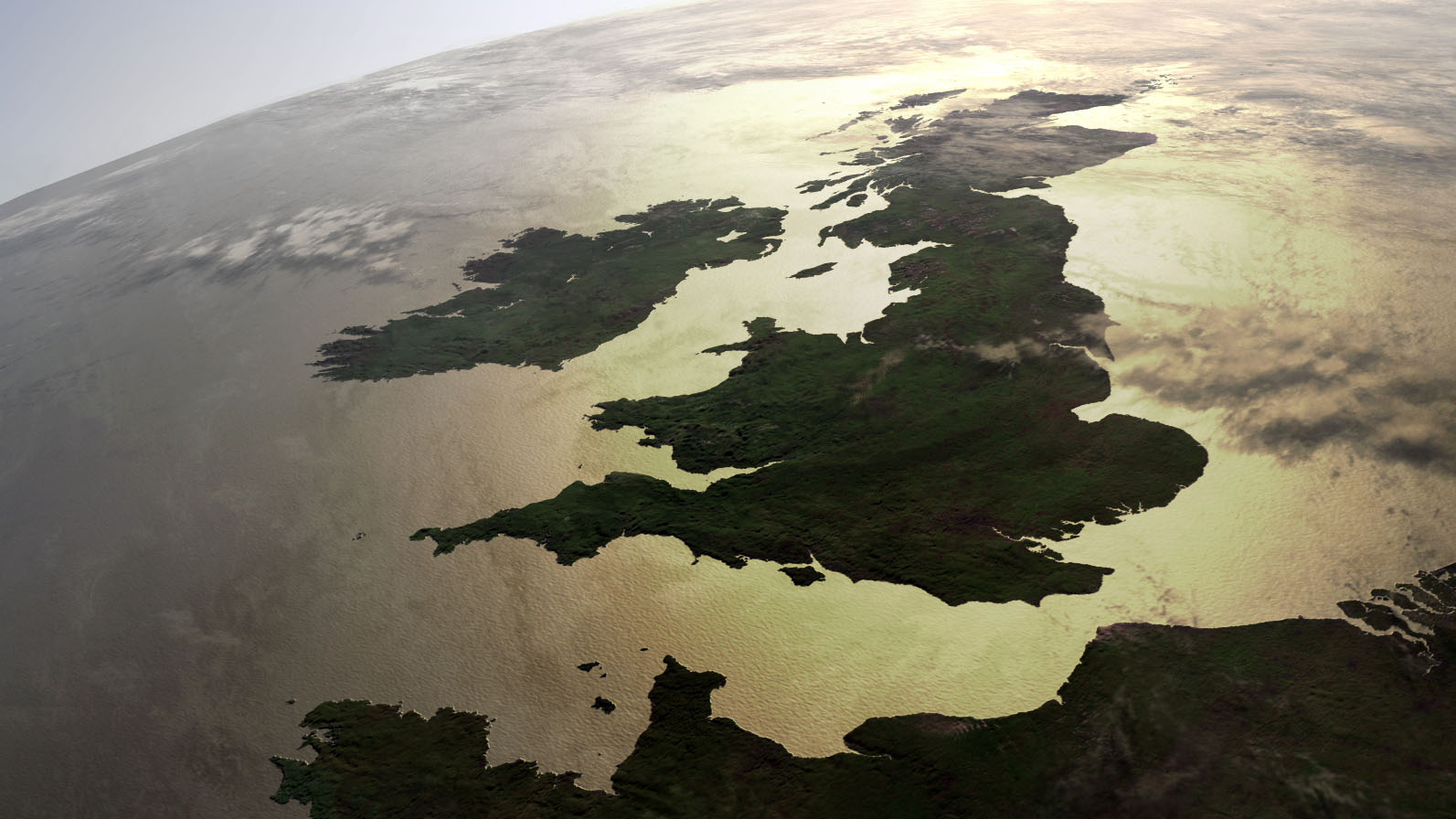 If I go to London …
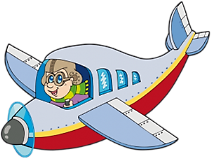 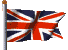 I will see the Big Ben.
If I go to Buckingham Palace, 
I can take a photo of the Royal Guard.
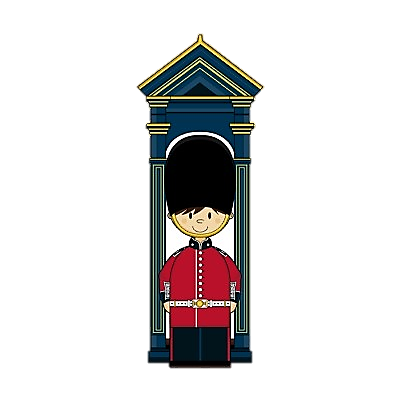 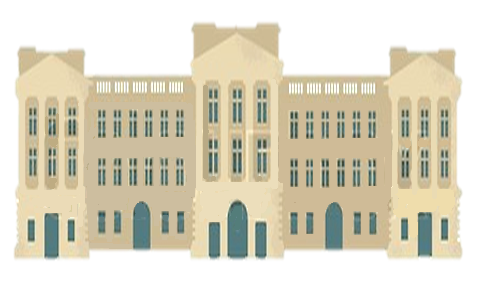 If you go to London, 
you must look right before crossing a street
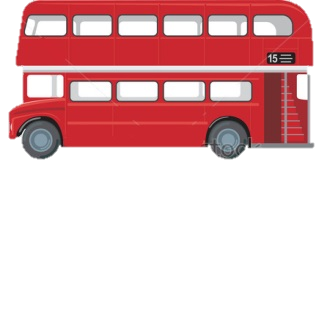 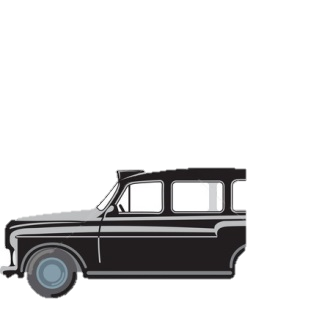 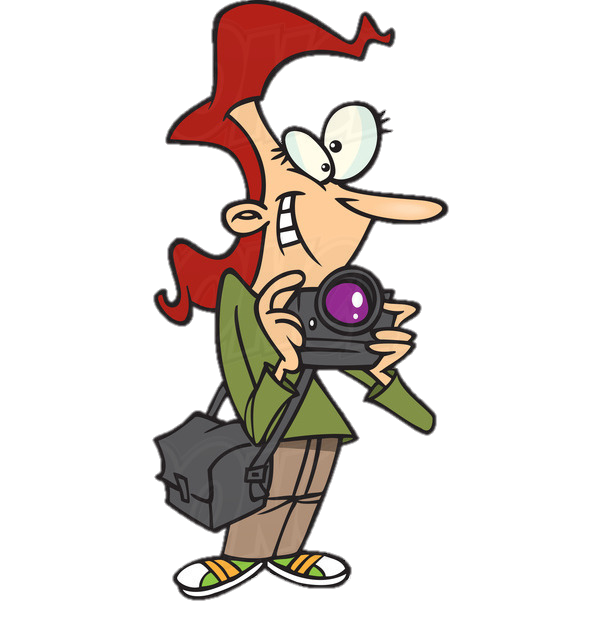 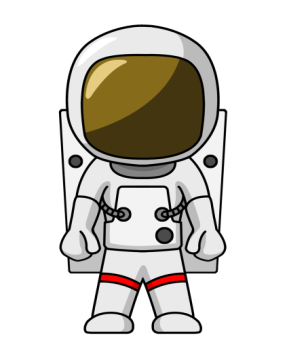 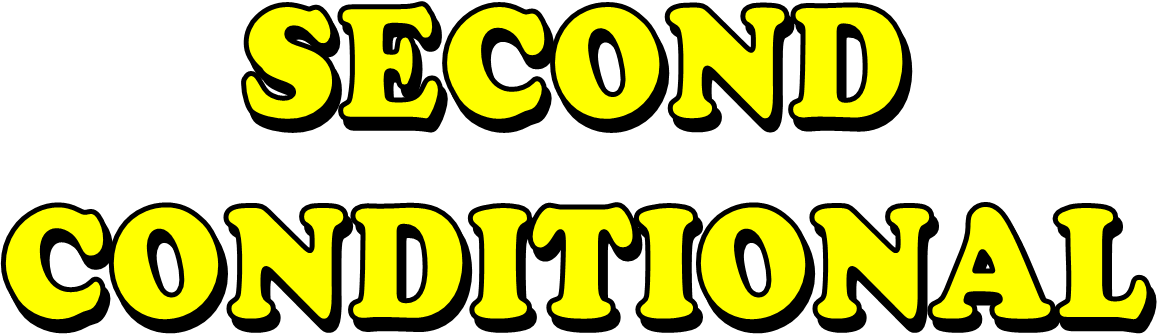 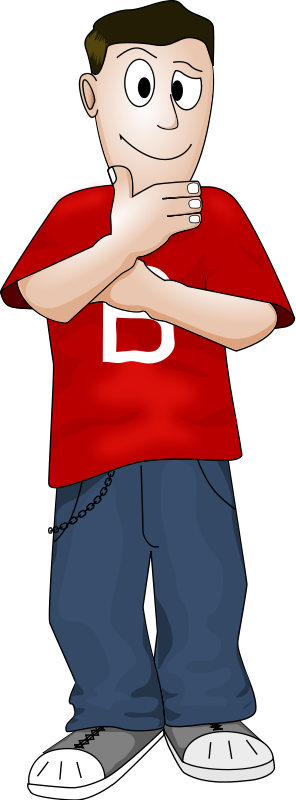 If I were an astronaut, 
I would travel in a spaceship.
If I were an astronaut, 
I would travel in a spaceship.
If I travelled in a spaceship, 
I would go to Mars.
If I went to Mars, 
I would meet a Martian.
Nice to meet you!
If I met a Martian, 
I wouldn’t understand him.
?
IfI aved
If I didn’t understand him, 
I would come back to the Earth.
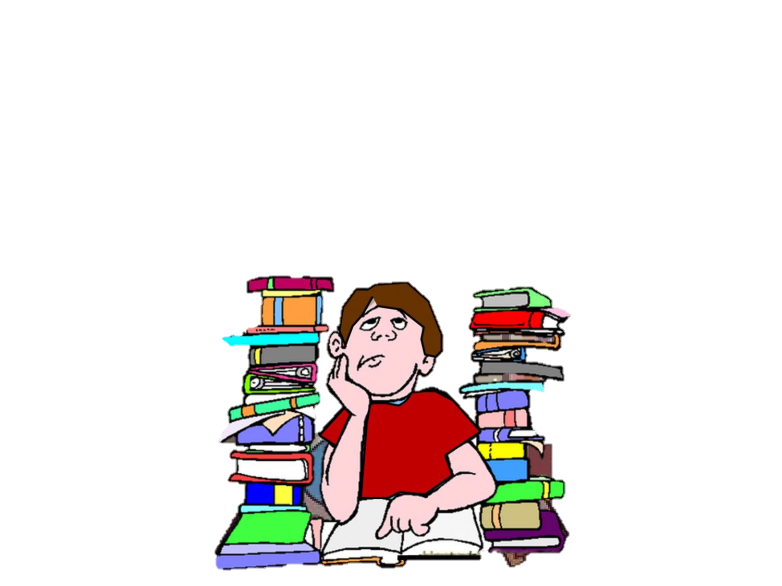 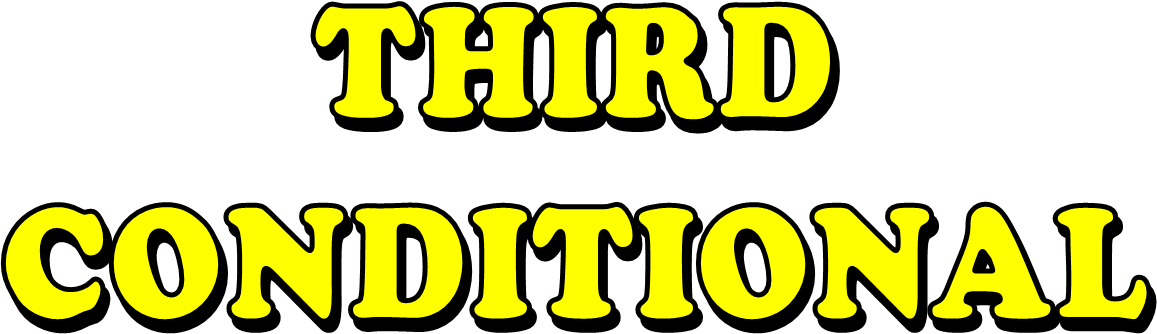 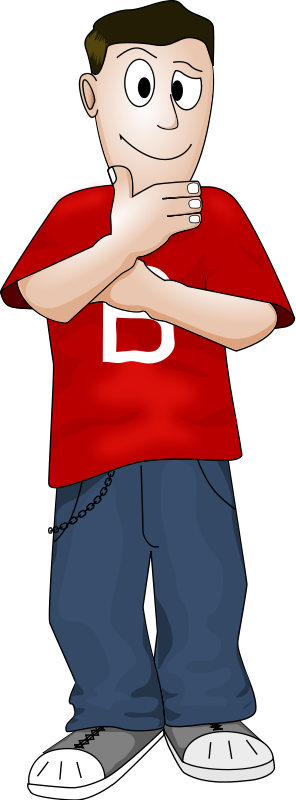 If I had studied hard, 
I would have passed my exams.
IIf you had studied hard, 
you wouldn’t have failed your exam.
IIf you had passed your exam, 
you could have gone to the beach.
If I had gone to the beach, I would have made sand castles.
Conditional Sentences
TYPE 0
If + Simple Present    + Simple Present 
	           If V1, + V1
TYPE I
If + Simple Present    +     Future
	           If V1, will + V1
TYPE II
If + Simple Past         +     would infinitive
		If V2, would + V1
TYPE III
If + Past Perfect        +     would have +participle
		If had + V3, would have + V3
การจดจำ If Clause แบบง่ายๆ
0. If+V1, V1
1. If+V1, will+V1
2. If+V2, would+V1
3. If+had+V3, would have+V3
Suratpittaya  SCHOOL, 2022    (T. Sombat )
23